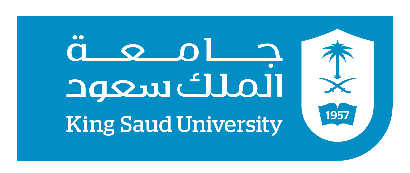 CYS 1212Cybersecurity Design PrinciplesLecture 2 – Part 1Isolation Principle (مبدأ العزل)
King Saud University – Applied Studies and Community Service –CYS 1212
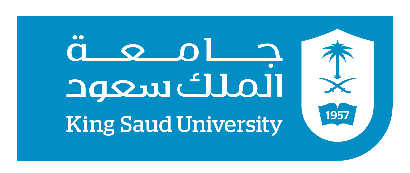 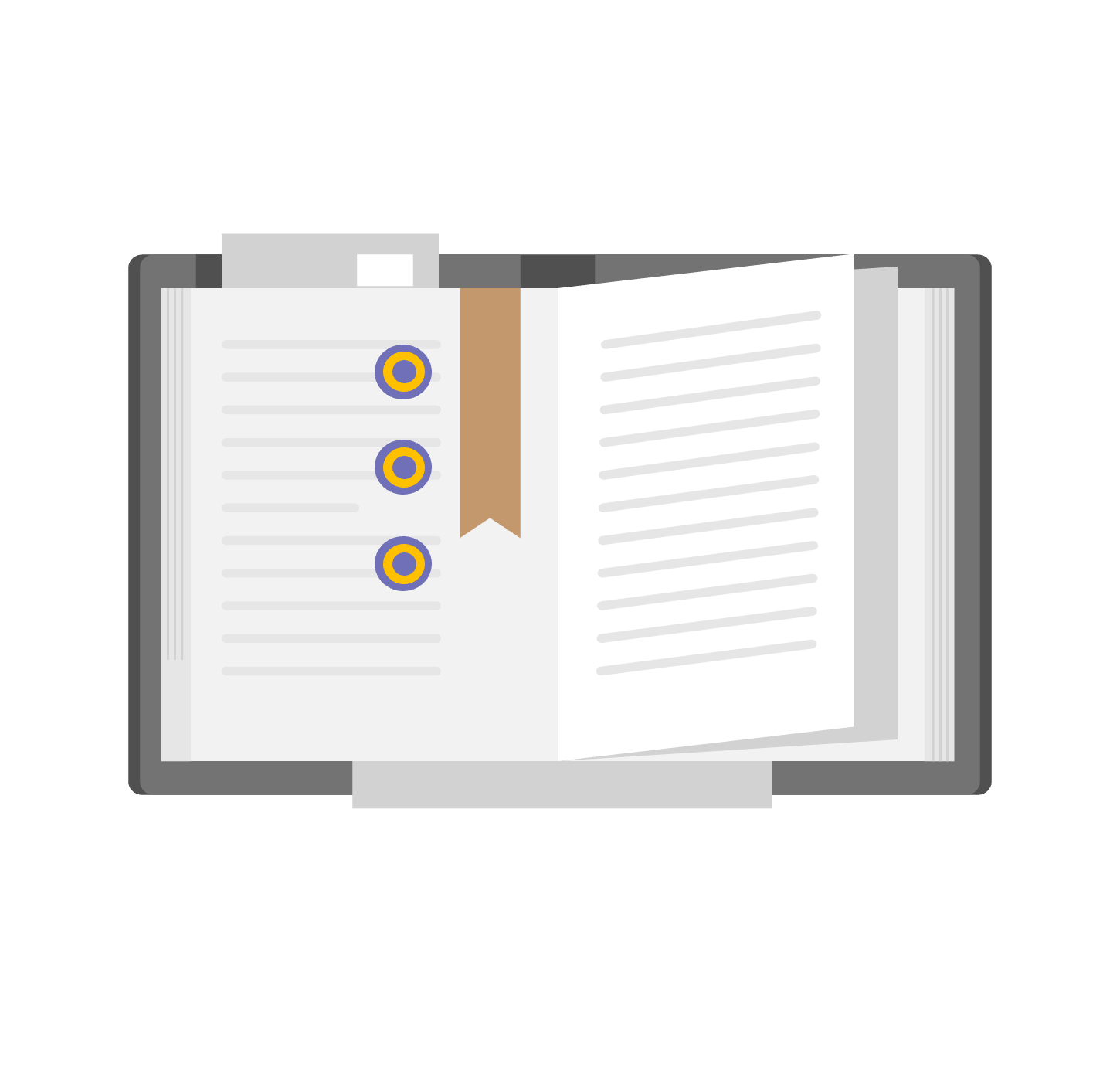 Topics:



What is Isolation in Cyber Security? ("ما هو العزل في الأمن السيبراني؟" )
Contexts of Isolation Principle (سياقات مبدأ العزل ).
Types of Isolation of sensitivity or criticality of the information ("أنواع العزل وفقًا لحساسية أو حيوية المعلومات." ).
Isolation of processes-Ways ("عزل العمليات - طرق." ).
Benefits of implementing Isolation in your network ("فوائد تنفيذ العزل في شبكتك." ).
Examples (أمثلة ).
King Saud University – Applied Studies and Community Service –CYS 1212
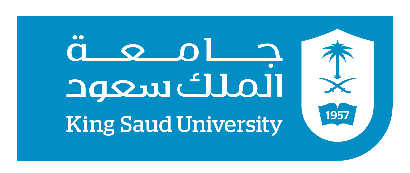 Objectives
Recognizing of Isolation Principle (الاعتراف بمبدأ العزل ).
Explaining the importance of Isolation Principle (شرح أهمية مبدأ العزل).
King Saud University – Applied Studies and Community Service –CYS 1212
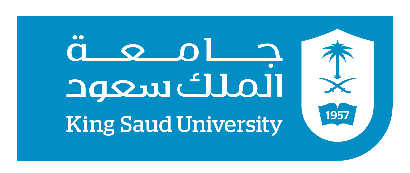 Isolation Principle.
King Saud University – Applied Studies and Community Service –CYS 1212
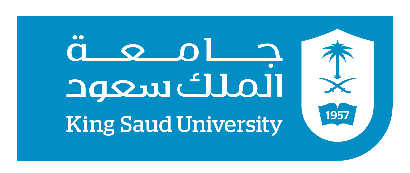 What is Isolation in Cyber Security? (ما هو العزل في الأمن السيبراني؟ )
Isolation in cyber security refers to the ability to keep separate instances of software in a way that each one only is able to see and influence its own (العزل في الأمن السيبراني يشير إلى القدرة على الحفاظ على حالات منفصلة من البرمجيات بطريقة تجعل كل واحدة منها فقط قادرة على رؤية والتأثير على حالتها الخاصة.). 
Its  is an essential tool in cyber security that can help you protect your software against malware and other malicious programs (إنه أداة أساسية في الأمن السيبراني يمكن أن تساعدك في حماية برمجياتك من البرامج الضارة وغيرها من البرامج الخبيثة ).
Isolation works on the principle of compartmentalization. It creates individual compartments for every piece of software running on your system, so that if one is compromised, it won’t affect the others (يعمل العزل على مبدأ تقسيم المهام. إنه ينشئ حجرات فردية لكل قطعة من البرمجيات تعمل على نظامك، بحيث إذا تم اختراق واحدة، فلن تؤثر على الآخرين. ).
King Saud University – Applied Studies and Community Service –CYS 1212
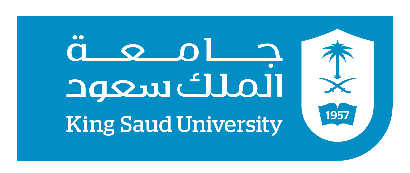 Contexts of Isolation Principle (سياقات مبدأ العزل)
Isolation is a principle that applies in three contexts (العزل هو مبدأ ينطبق في ثلاثة سياقات: ): 
First context: public access systems should be isolated from critical resources (data, processes, etc.) to prevent disclosure or tampering (السياق الأول: يجب أن تكون الأنظمة العامة المعروضة للزوار معزولة عن الموارد الحيوية (البيانات، العمليات، إلخ) لمنع الكشف أو العبث ).
In cases where the sensitivity or criticality of the information is high, organizations may want to limit the number of systems on which that data are stored and isolate them, either physically or logically (في الحالات التي تكون فيها حساسية أو حيوية المعلومات عالية، قد ترغب المنظمات في تقليل عدد الأنظمة التي تُخزن عليها هذه البيانات وعزلها، سواء بشكل مادي أو منطقي).
King Saud University – Applied Studies and Community Service –CYS 1212
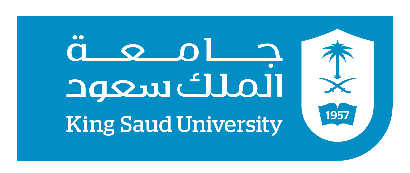 Contexts of Isolation Principle , Type of information isolation ("سياقات مبدأ العزل“نوع العزل المعلوماتي")
Types of Isolation of sensitivity or criticality of the information (أنواع العزل وفقًا لحساسية أو حيوية المعلومات: ) :
Physical isolation solutions : may include ensuring that no physical connection exists between an organization’s public access information resources and an organization’s critical information (حلول العزل المادي: قد تشمل التأكد من عدم وجود اتصال مادي بين موارد المعلومات العامة المتاحة للجمهور في المؤسسة ومعلوماتها الحيوية. ). 
logical isolation solutions : layers of security services and mechanisms should be established between public systems and secure systems responsible for protecting critical resources (حلول العزل المنطقي: يجب إنشاء طبقات من خدمات الأمان والآليات بين الأنظمة العامة والأنظمة الآمنة المسؤولة عن حماية الموارد الحيوية ).
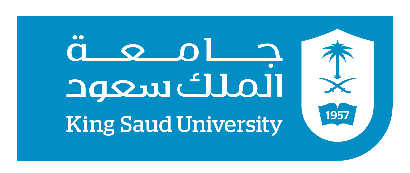 Contexts of Isolation Principle (سياقات مبدأ العزل )
Second context : the processes and files of individual users should be isolated from one another except where it is explicitly desired (السياق الثاني: ينبغي أن تكون عمليات وملفات المستخدمين الأفراد معزولة عن بعضها البعض باستثناء الحالات التي يُراد فيها صراحةً ذلك ).

All modern operating systems provide facilities for such isolation, so that individual users have separate, isolated process space, memory space, and file space, with protections for preventing unauthorized access (توفر جميع أنظمة التشغيل الحديثة مرافق لهذا العزل، بحيث يكون لدى المستخدمين الأفراد مساحة عمليات منفصلة ومعزولة، ومساحة ذاكرة، ومساحة ملفات، مع تدابير للحماية تمنع الوصول غير المصرح به. ).
King Saud University – Applied Studies and Community Service –CYS 1212
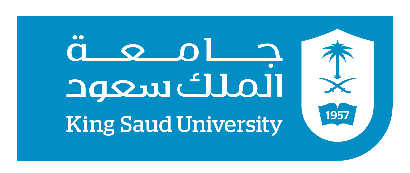 Contexts of Isolation Principle
Third context, security mechanisms should be isolated in the sense of preventing access to those mechanisms (السياق الثالث: يجب أن تكون آليات الأمان معزولة بمعنى منع الوصول إلى تلك الآليات. ).
For example, logical access control may provide a means of isolating cryptographic software from other parts of the host system and for protecting cryptographic software from tampering and the keys from replacement or disclosure (على سبيل المثال، قد يوفر التحكم في الوصول المنطقي وسيلة لعزل البرمجيات التشفيرية عن أجزاء أخرى من نظام المضيف ولحماية البرمجيات التشفيرية من العبث وخوارزميات التشفير من الاستبدال أو الكشف ).
King Saud University – Applied Studies and Community Service –CYS 1212
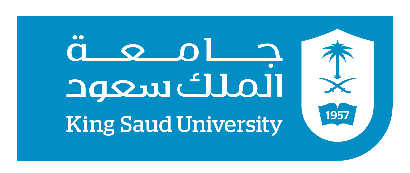 Isolation of processes-Ways
Systems isolate processes in two ways: (تقوم الأنظمة بعزل العمليات بطريقتين: )
First way of isolate processes: the process is executed in a controlled environment ("الطريقة الأولى لعزل العمليات: يتم تنفيذ العملية في بيئة مسيطر عليها  
A controlled environment: is an environment that constrains process execution in such a way that it can only interact with other entities in a manner that preserves its isolation (البيئة المسيطر عليها: هي بيئة تحد من تنفيذ العمليات بطريقة تجعلها تتفاعل فقط مع كيانات أخرى بطريقة تحافظ على عزلتها ).
King Saud University – Applied Studies and Community Service –CYS 1212
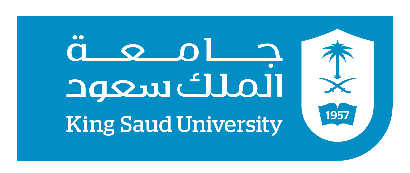 Isolation of processes-Ways (عزل العمليات - طرق )
Types of environment that constrains process (أنواع البيئات التي تحد من العمليات: ):
Ensure the hardware on which the process runs is disconnected from all other systems (تأكد من أن الجهاز الذي تعمل عليه العملية مفصول عن جميع الأنظمة الأخرى ).
Virtualization (Virtual Machines) ("الافتراضية (الآلات الافتراضية))
King Saud University – Applied Studies and Community Service –CYS 1212
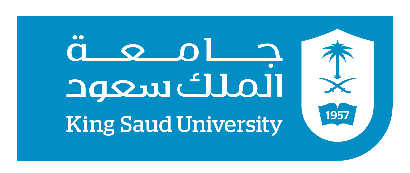 Isolation of processes-Ways
Types of environment that constrains process: (أنواع البيئات التي تحد من العمليات: )_
Ensure the hardware on which the process runs is disconnected from all other systems (تأكد من أن الأجهزة التي تعمل عليها العملية مفصولة عن جميع الأنظمة الأخرى. ).
Example of isolate processes : electronic voting systems record voters’ votes, and make them available in some fashion to be tallied to obtain election results. The integrity of these systems is paramount to ensuring the election results are accurate (مثال على عزل العمليات: أنظمة التصويت الإلكتروني تسجل أصوات الناخبين، وتتيح تلك الأصوات بطريقة ما لتجميعها للحصول على نتائج الانتخابات. إن نزاهة هذه الأنظمة أمر حيوي لضمان دقة نتائج الانتخابات. ). 
Physical isolation is one component of ensuring this example ("العزل المادي هو أحد مكونات ضمان هذا المثال ).
King Saud University – Applied Studies and Community Service –CYS 1212
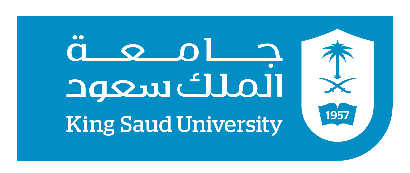 Isolation of processes-Ways
For example, Section 19205 of the U.S. state of California’s Election Code [2123] requires that no part of a voting system can be connected to the Internet at any time, receive or transmit wireless messages at any time, or transmit or receive election data over an external network if sent between a polling place, satellite location, or counting center (على سبيل المثال، يتطلب القسم 19205 من قانون الانتخابات في ولاية كاليفورنيا [2123] أنه لا يمكن ربط أي جزء من نظام التصويت بالإنترنت في أي وقت، أو استقبال أو إرسال الرسائل اللاسلكية في أي وقت، أو نقل أو استقبال بيانات الانتخابات عبر شبكة خارجية إذا تم إرسالها بين مكان الاقتراع أو الموقع الفضائي أو مركز العد.). 
The intent is to prevent any attacks on those systems from the Internet, or any other external network (including the public telephone system) (الهدف هو منع أي هجمات على تلك الأنظمة من الإنترنت، أو من أي شبكة خارجية أخرى (بما في ذلك نظام الهاتف العام). ).
King Saud University – Applied Studies and Community Service –CYS 1212
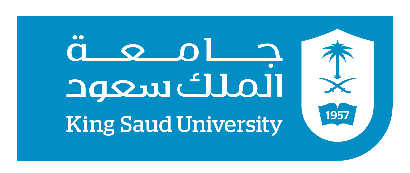 Isolation of processes-Ways
Virtualization: This involves creating a virtual machine within a physical computer, allowing multiple instances of software to run independently without interacting with each other.
King Saud University – Applied Studies and Community Service –CYS 1212
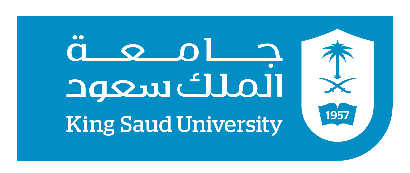 Isolation of processes-Ways
Second way of isolate processes: when the process is generated, it is altered so that the actions of the process will satisfy an isolation policy.
King Saud University – Applied Studies and Community Service –CYS 1212
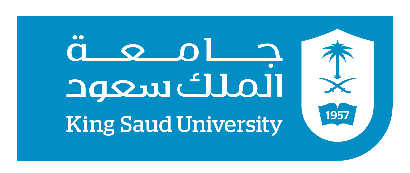 Benefits of implementing Isolation in your network
Implementing isolation in your network can provide several benefits, which include:
Reduced Risk of Malware Infections: Isolation can prevent malware from spreading to other parts of your system, reducing the risk of infections.

Enhanced Security: Isolation can help enhance the security of your network by isolating sensitive data and protecting it from unauthorized access.
King Saud University – Applied Studies and Community Service –CYS 1212
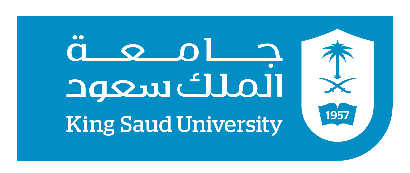 Benefits of implementing Isolation in your network
Improved System Performance: By isolating individual software instances, it is possible to optimize their performance and reduce system overhead.

Enhanced User Experience: Isolation can improve the user experience by providing enhanced security, which can foster trust in the system and boost overall user engagement.
King Saud University – Applied Studies and Community Service –CYS 1212
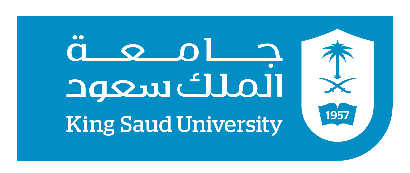 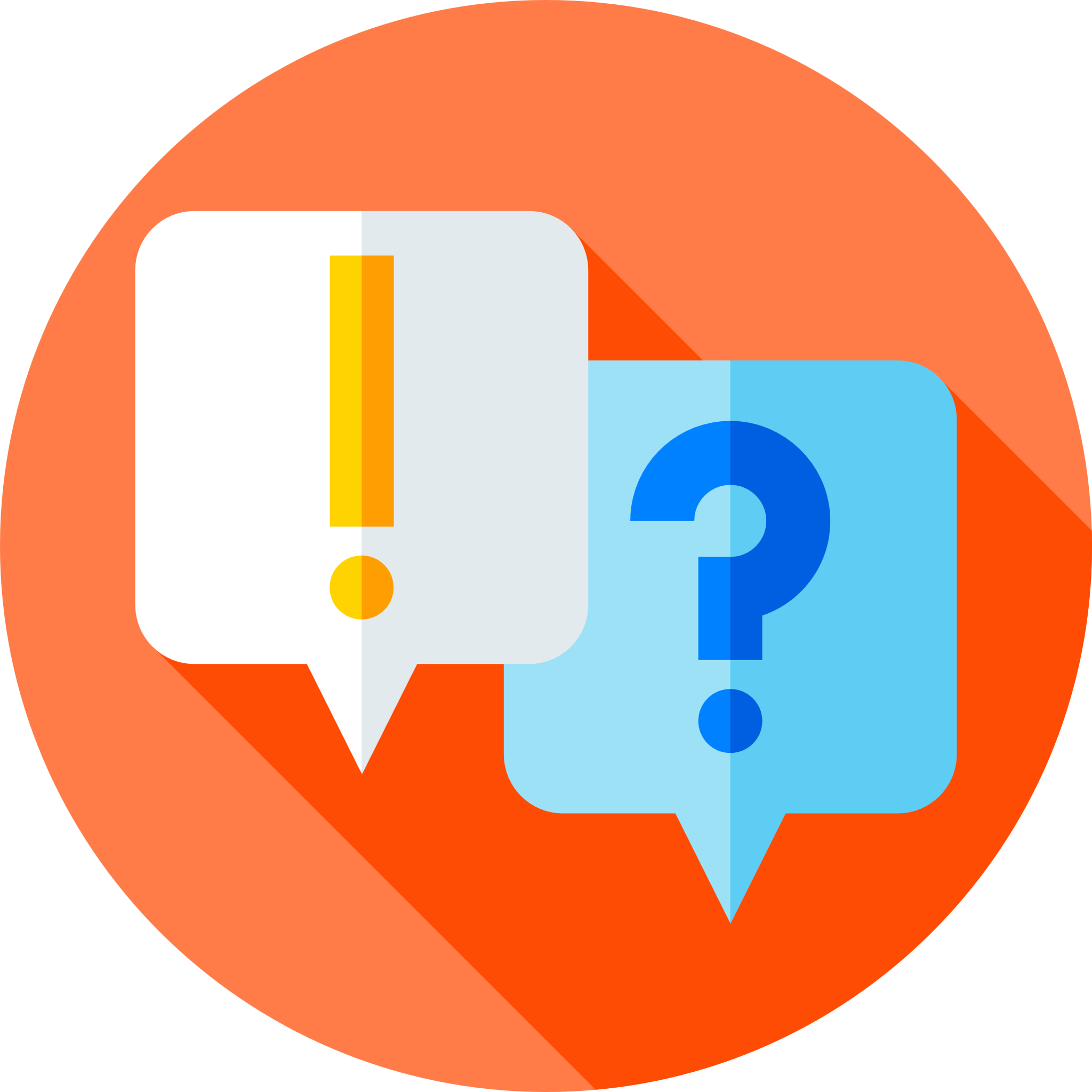 Questions?
King Saud University – Applied Studies and Community Service –CYS 1212
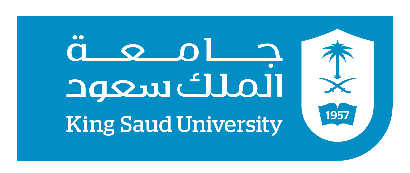 End of Part 1 of Lecture 2
King Saud University – Applied Studies and Community Service –CYS 1212